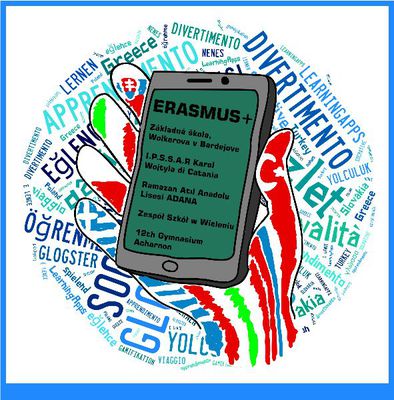 Spielend neues lernen
Thema Nr.8N
Freizeit
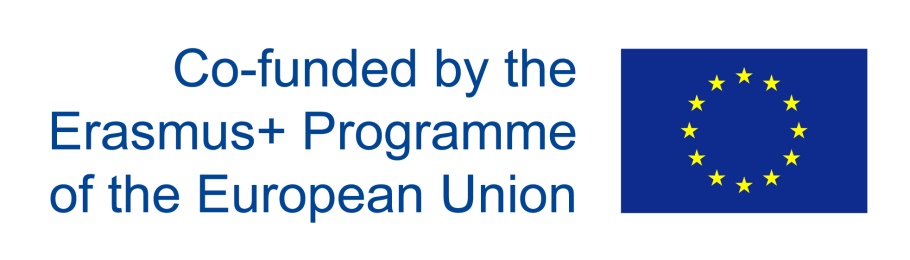 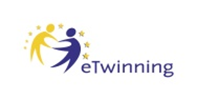